Стефейкина Татьяна Евгеньевна
Педагог дополнительного образования                                                                    
                    ГБОУ школа №569
Урок рисования
Тема:
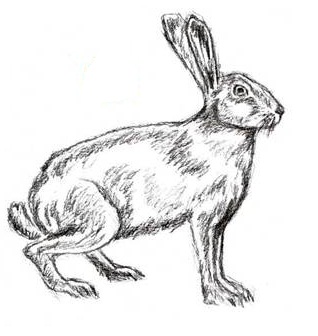 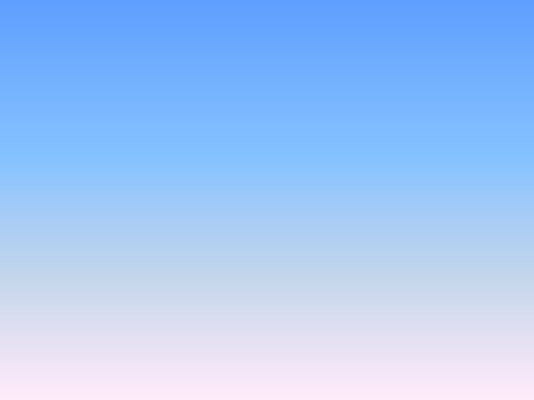 Наметив границы рисунка и определив пропорциональное соотношение частей тела животного, изогнутой линией намечаем туловище зайца, короткой вертикальной линией – шею. Рисуем круг головы, конус носа, овалы ушей. Овалами намечаем грудь, живот и заднюю часть. Проводим линии передних и задних ног. Намечаем маленький хвост.
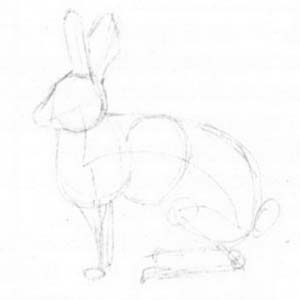 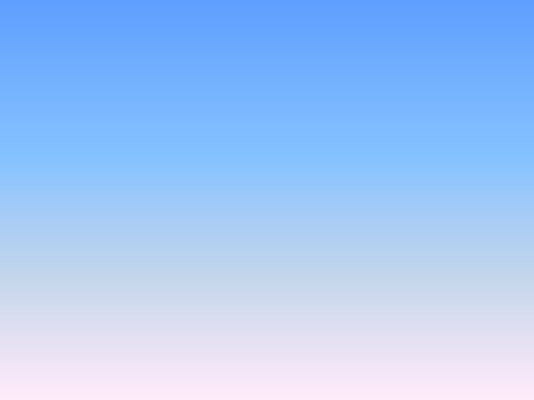 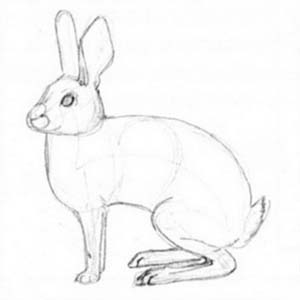 Руководствуясь линиями построения, рисуем карандашом контур тела зайца. Намечаем глаз, рот и треугольный нос, точки усов. На ногах обозначаем пальцы с коготками.
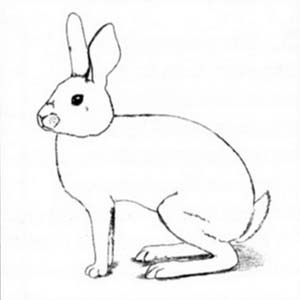 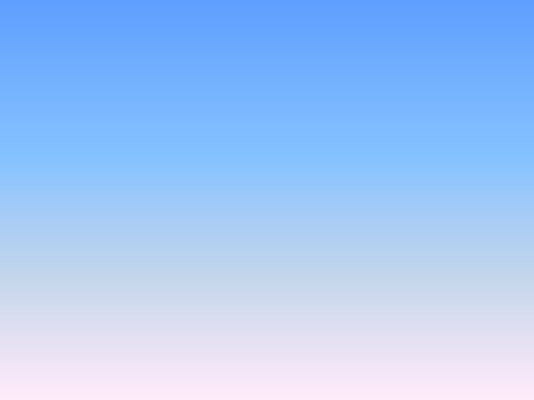 По карандашному наброску рисуем контурную линию гелевой ручкой, имитируя штрихами короткую шерсть. Ждем, когда рисунок высохнет, и стираем карандашные линии. Прорисовываем глаз, оставляя белую точку блика. Намечаем собственную тень животного на земле.
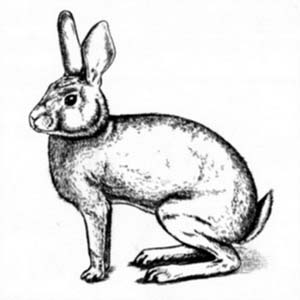 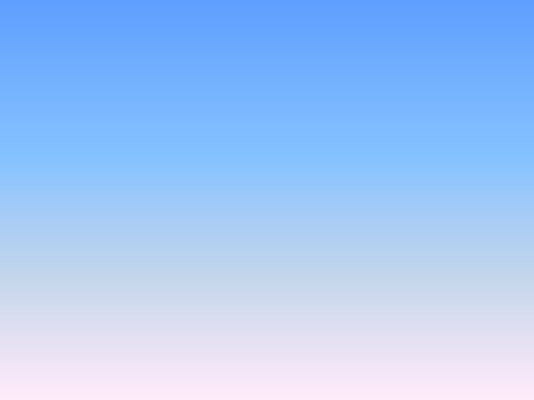 Усиливаем контурную линию. Короткими штрихами изображаем шерсть на затененных участках тела, светлые места оставляем белыми.
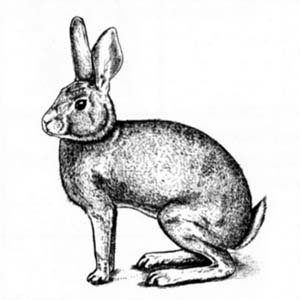 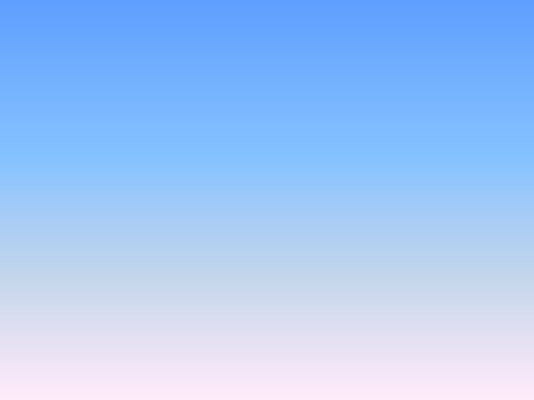 Усиливаем тень, повторно накладывая штрихи в том же направлении. Штрихуем по шерсти полутень. Четче прорисовываем детали.
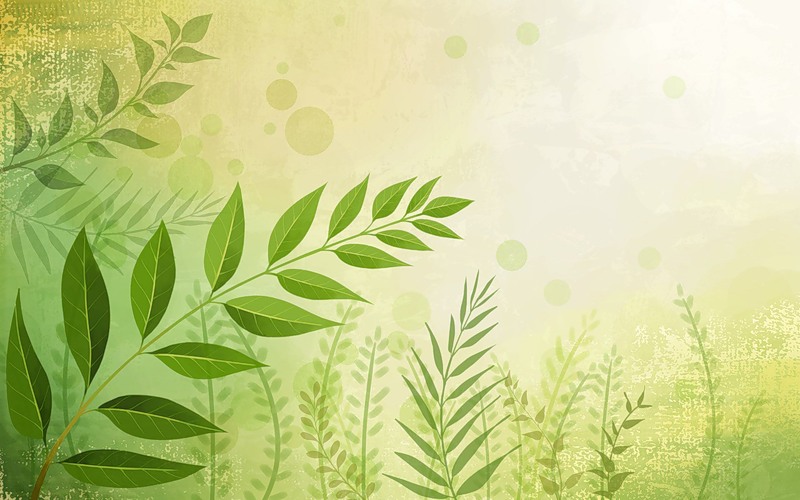 ЗАЯЦ ГОТОВ
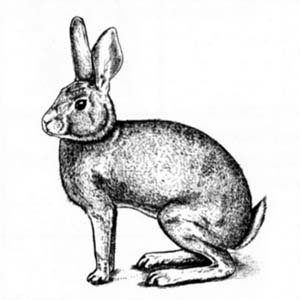